ИНТЕЛЛЕКТУАЛЬНАЯ ГОТОВНОСТЬ К ШКОЛЕ
Учитель начальных классов МАОУ гимназии 155
 Гридюшко Наталья Борисовна
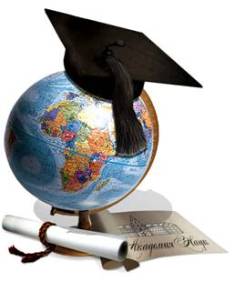 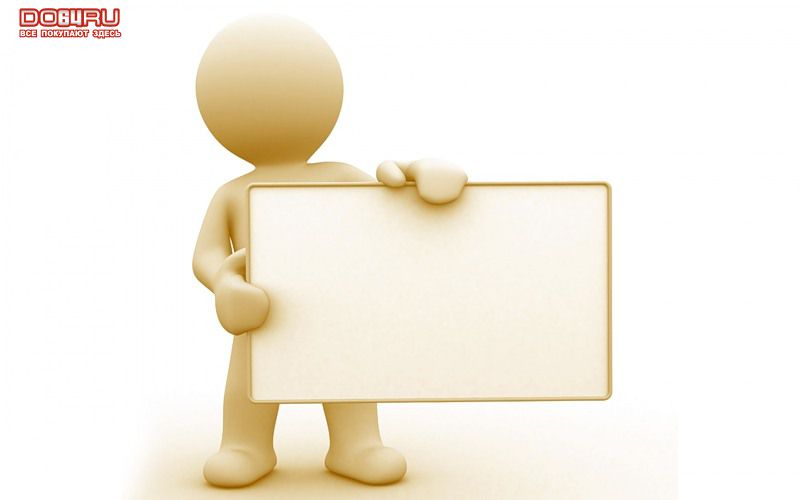 Интеллектуальная готовность  – это определенный уровень развития психических познавательных процессов (восприятия, памяти, внимания, мышления, воображения, речи), и учебных навыков, кругозор ребенка и его знания об окружающем мире.
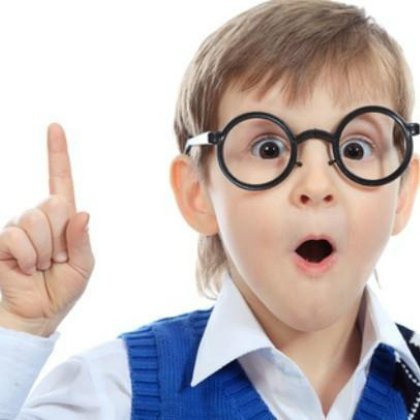 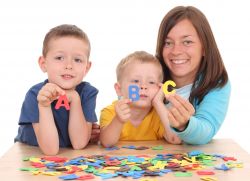 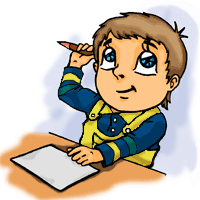 Критерии интеллектуальной готовности
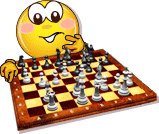 Речь:
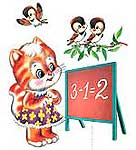 Обобщая, можно сказать, что развитие интеллектуальной готовности к обучению в школе предполагает:
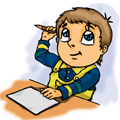 СПАСИБО  ЗА  ВНИМАНИЕ!